Guide layer
Možemo gajd ler (guide layer) koristiti u više svrha. 
Kada kreiramo animaciju, možemo postaviti putanju na gajd ler, da bi smo kontrolisali kretanje objekta tokom animacije.
Putanja se obično nalazi na posebnom leru i generalno se crta uz pomoć peint toola, ali takođe možemo koristiti line tool ili pensil toola da bi nacrtali jednu putanju.
Kada koristimo gajd ler kao vodič za kretanje, moramo da povežemo gajd ler sa slojem koji sadrži predmete koje želimo da usmjeravamo. 
Svi objekti na ovom leru se automacki snepuju na putanju gajd lera. 

Kako to sve izgleda u programu sda ćemo da vidimo:
Kada startujete program, provjerite da li vam je uključen timeline, ako nije idete na Window/Timeline
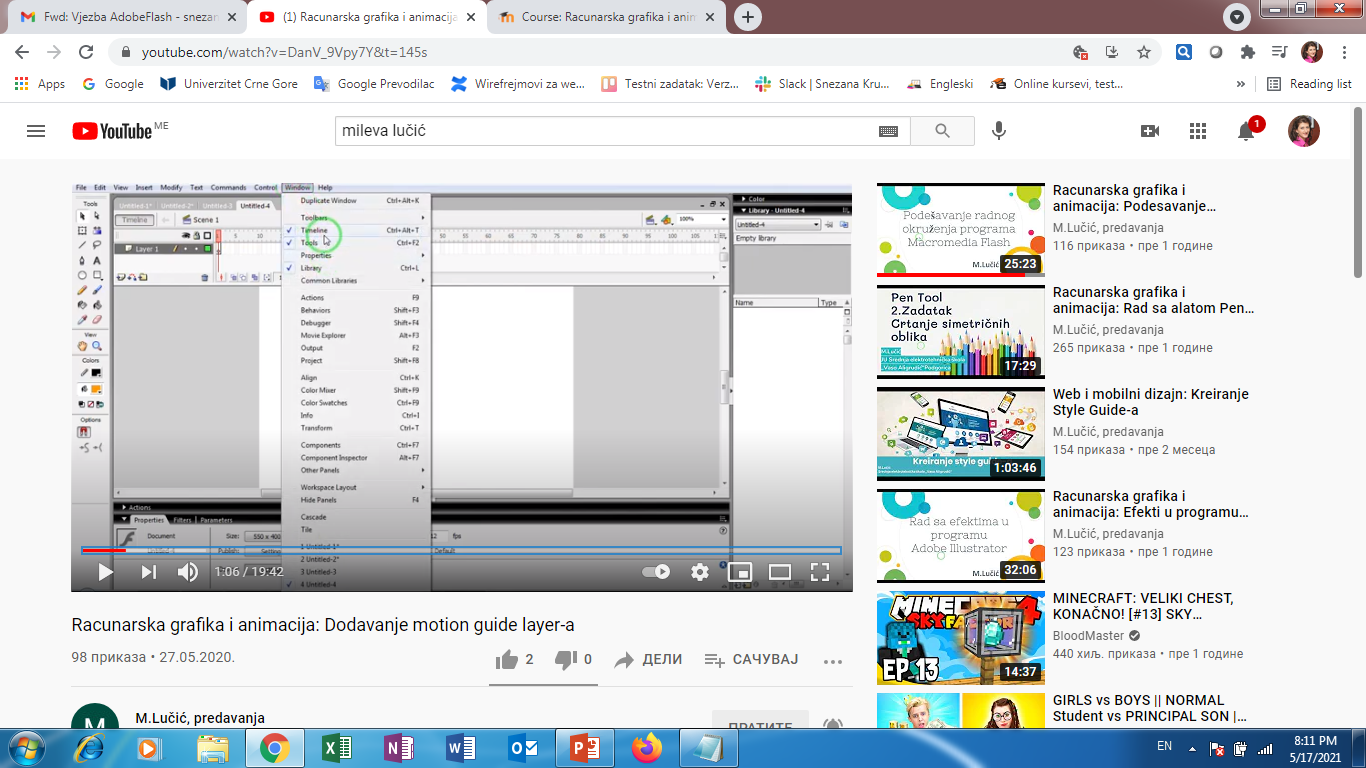 Ono što radimo sada jeste crtamo jedan krug. Prvo podesimo  fill kolor (ispunu boje) i srtoke kolor (ram ili okvir).
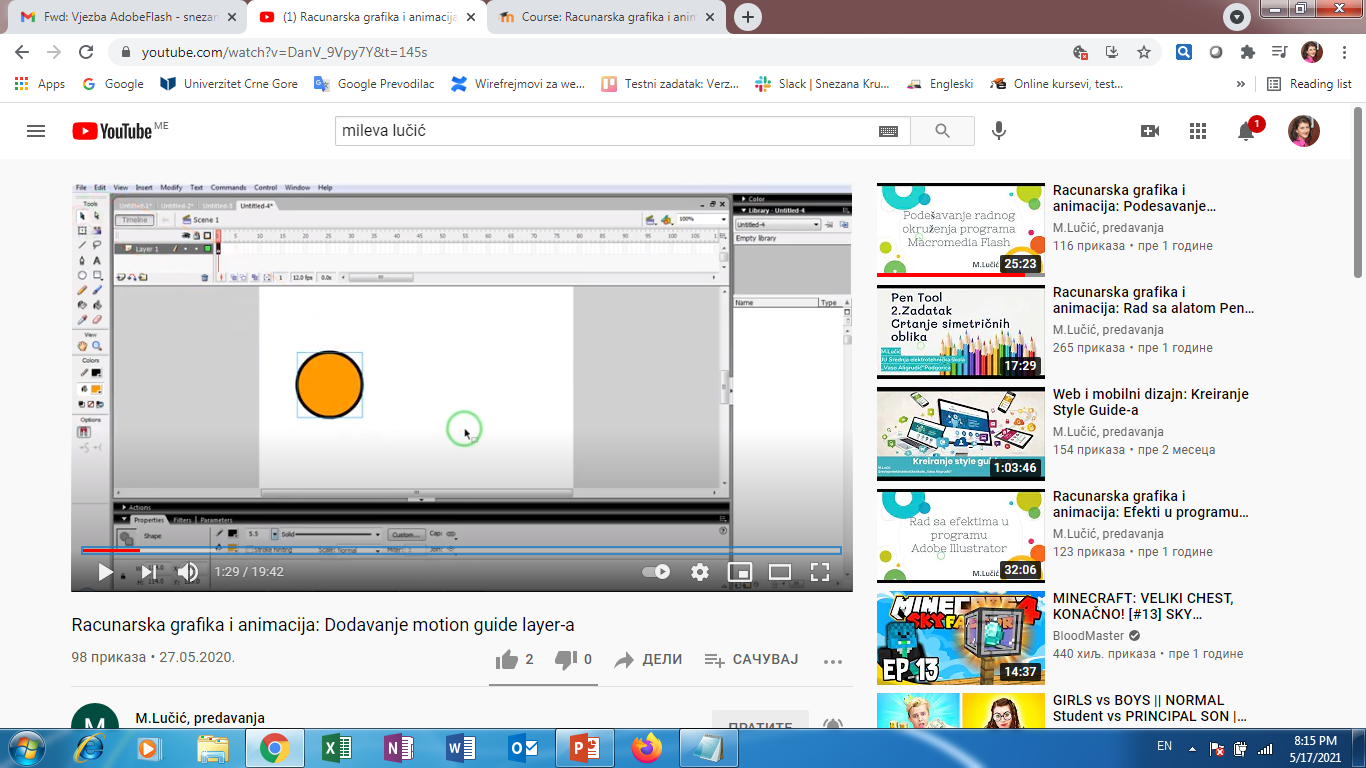 Zatim ćemo sve da selektujemo i Ctrl+G, da bi smo grupisali naš objekat.
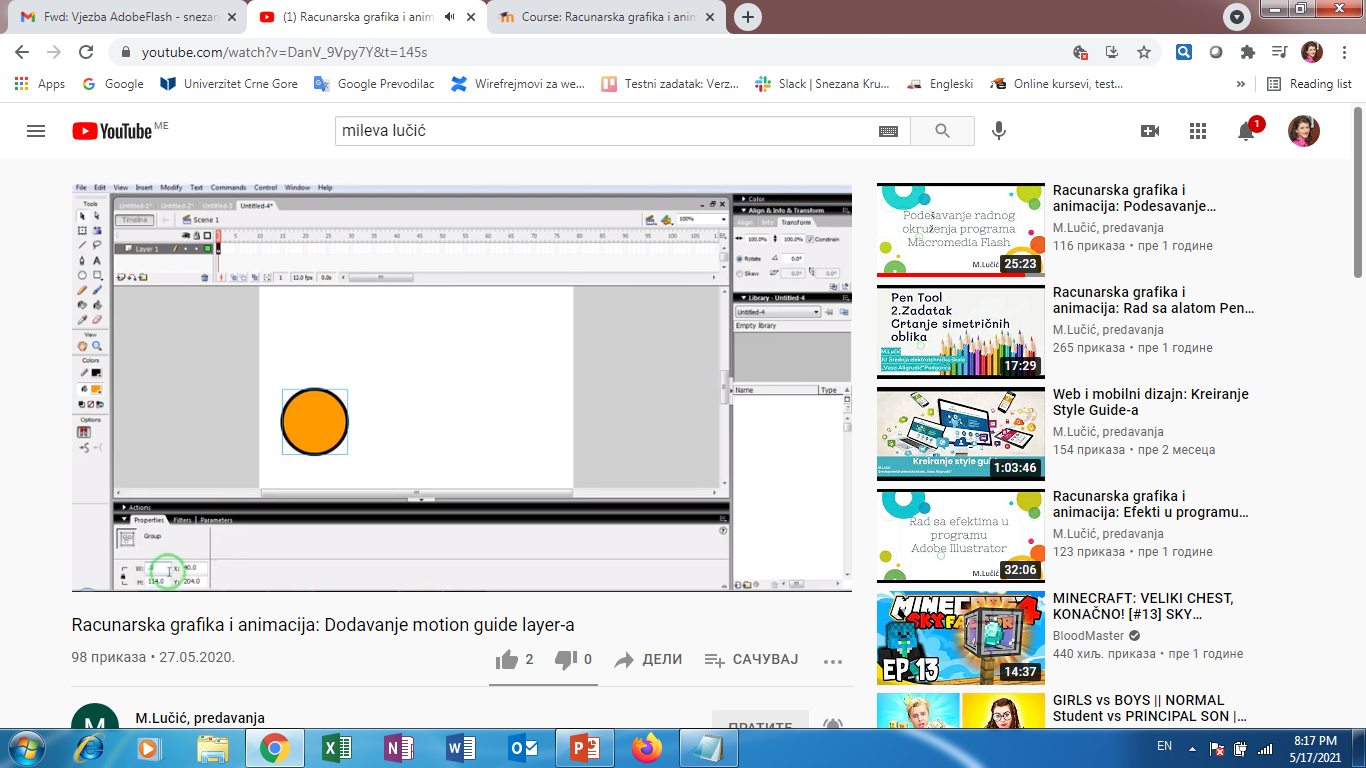 U donjem lijevom uglu imamo mogućnost da mijenjamo veličinu proporcijonalno, kada je sve grupisano.
Sada ćemo kreirati jedan mošon gajd, klikom na ovo srednje dugme,
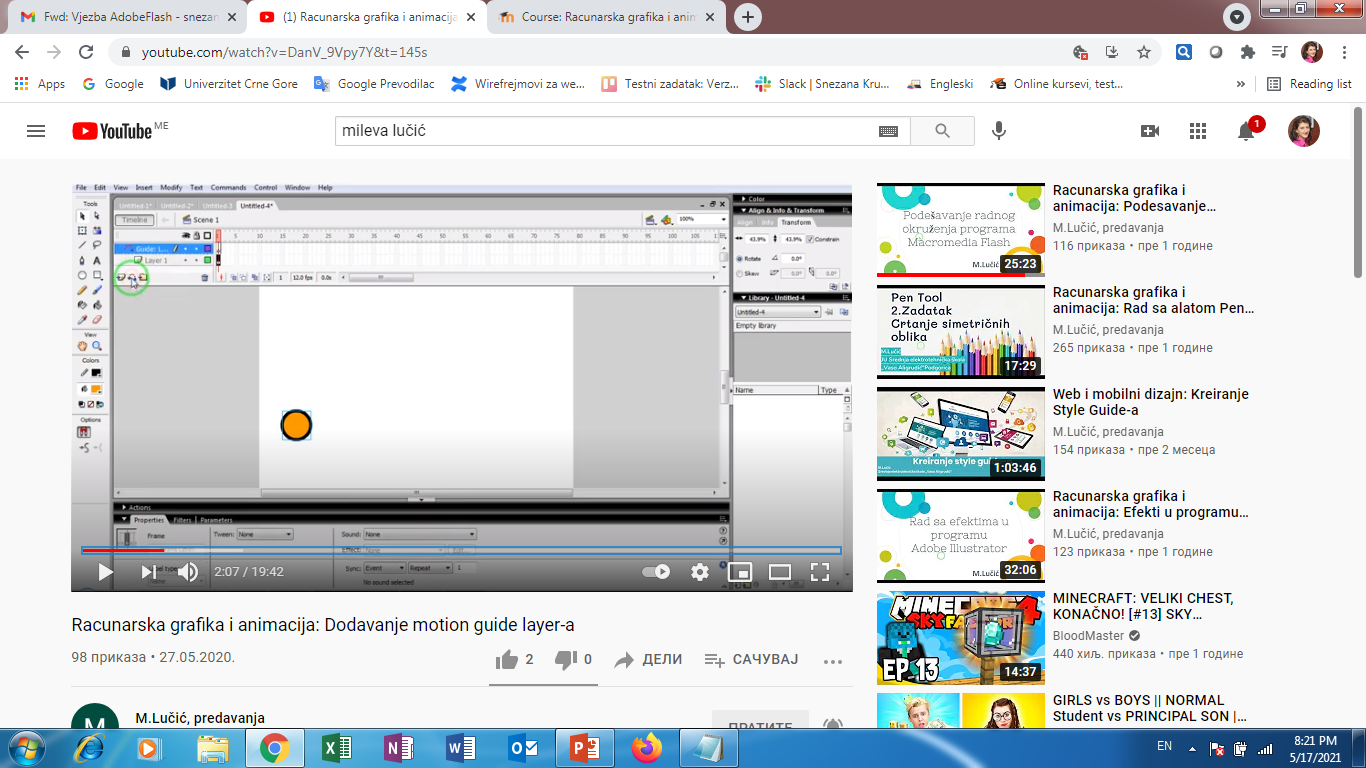 zatim selektujemo prvi frejm, od mošun gajda,
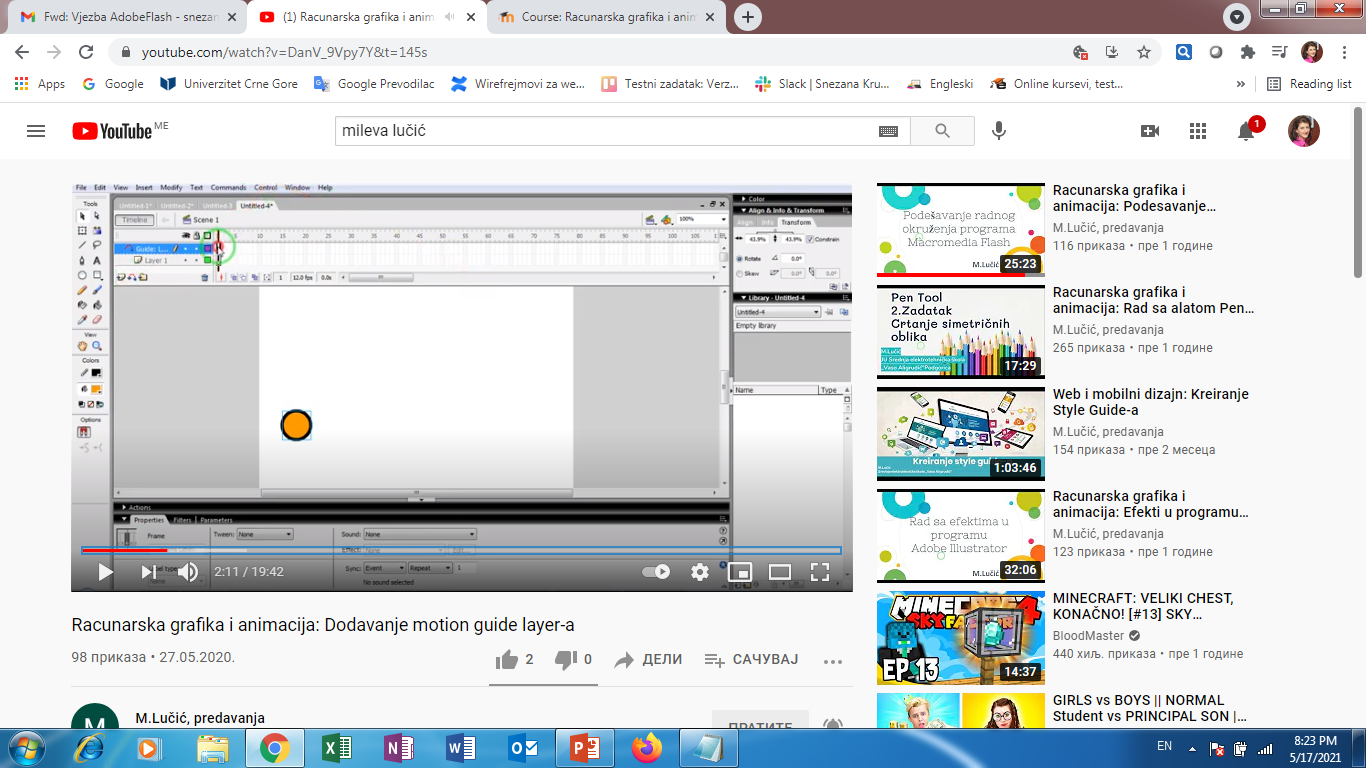 Biramo pensil tul, i slobodnom rukom nacrtamo jednu putanju.
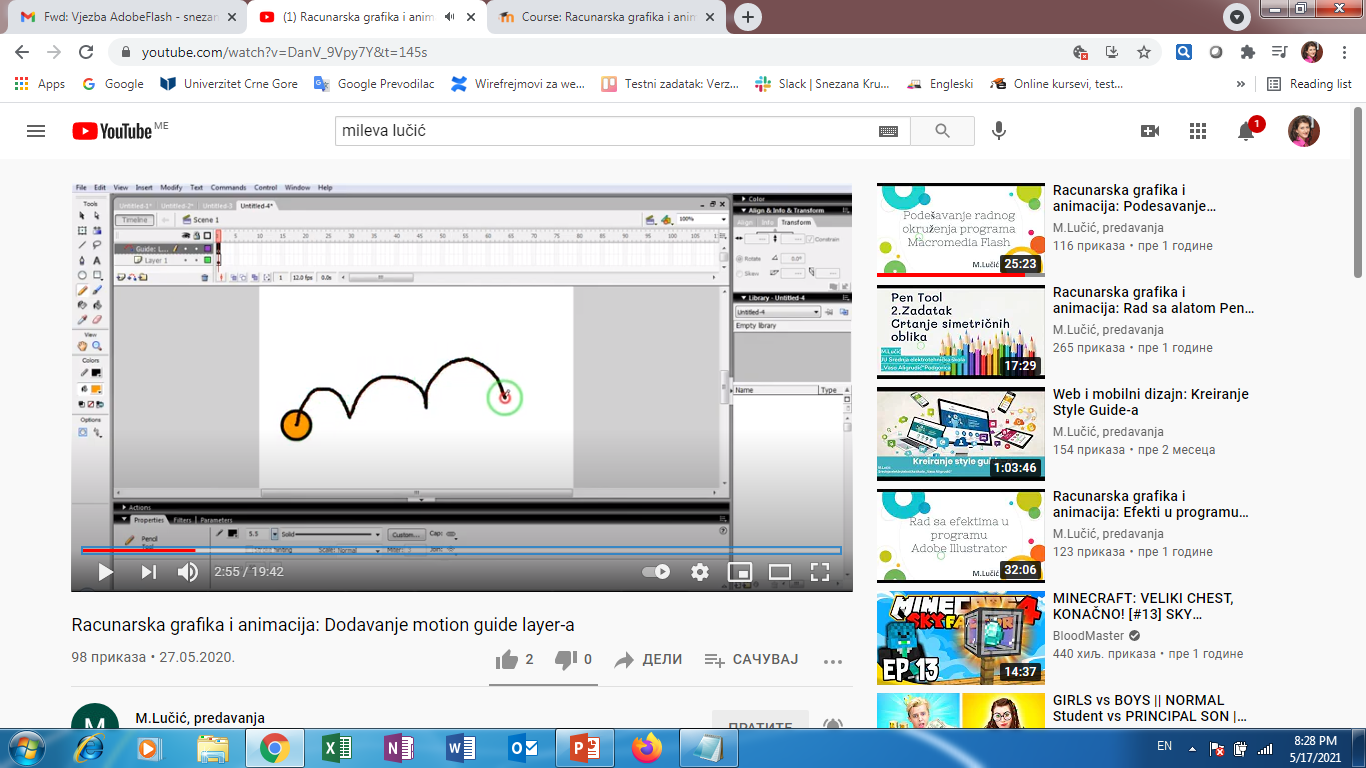 Zatim selektujemo neki dalji frejm, recimo 55,
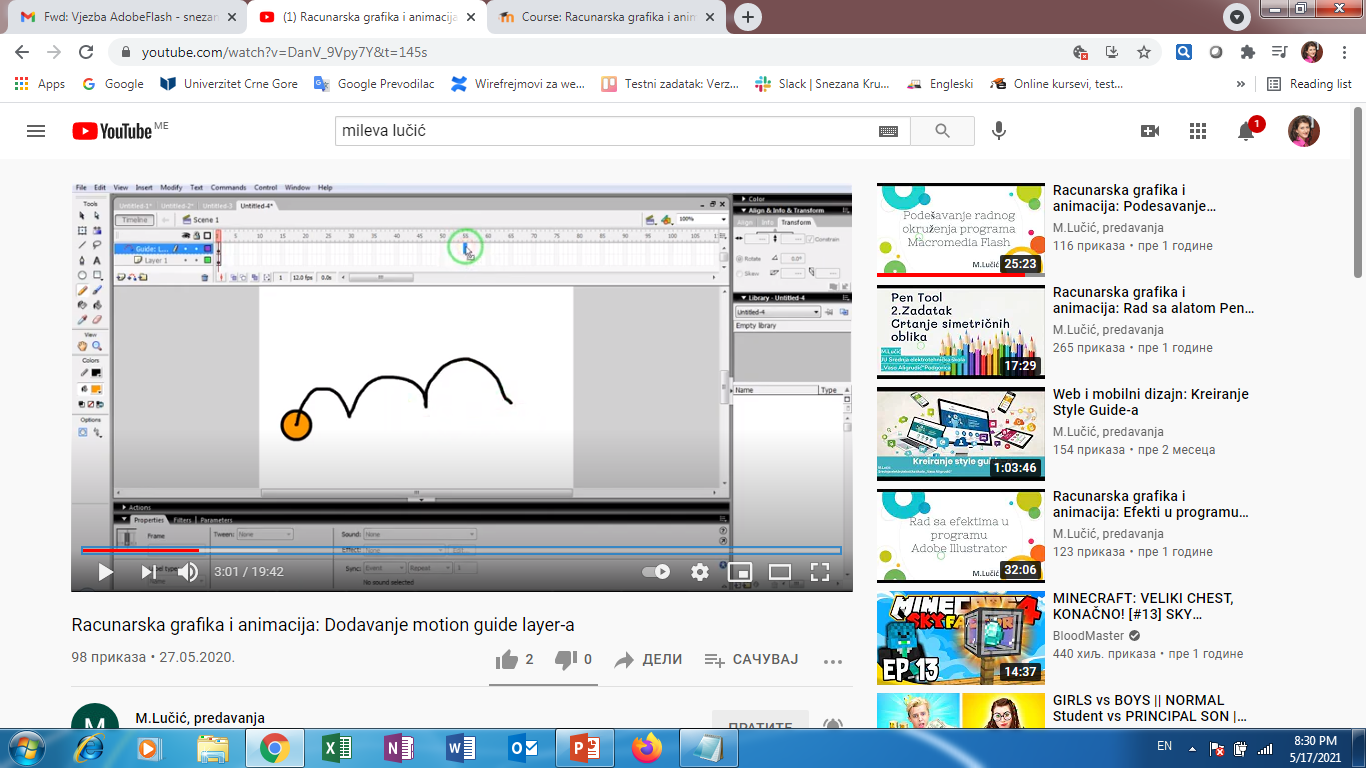 Pritisnemo Ctrl, da bi selektovali oba frejma, i od lopte i od mušn gajda – putanje.
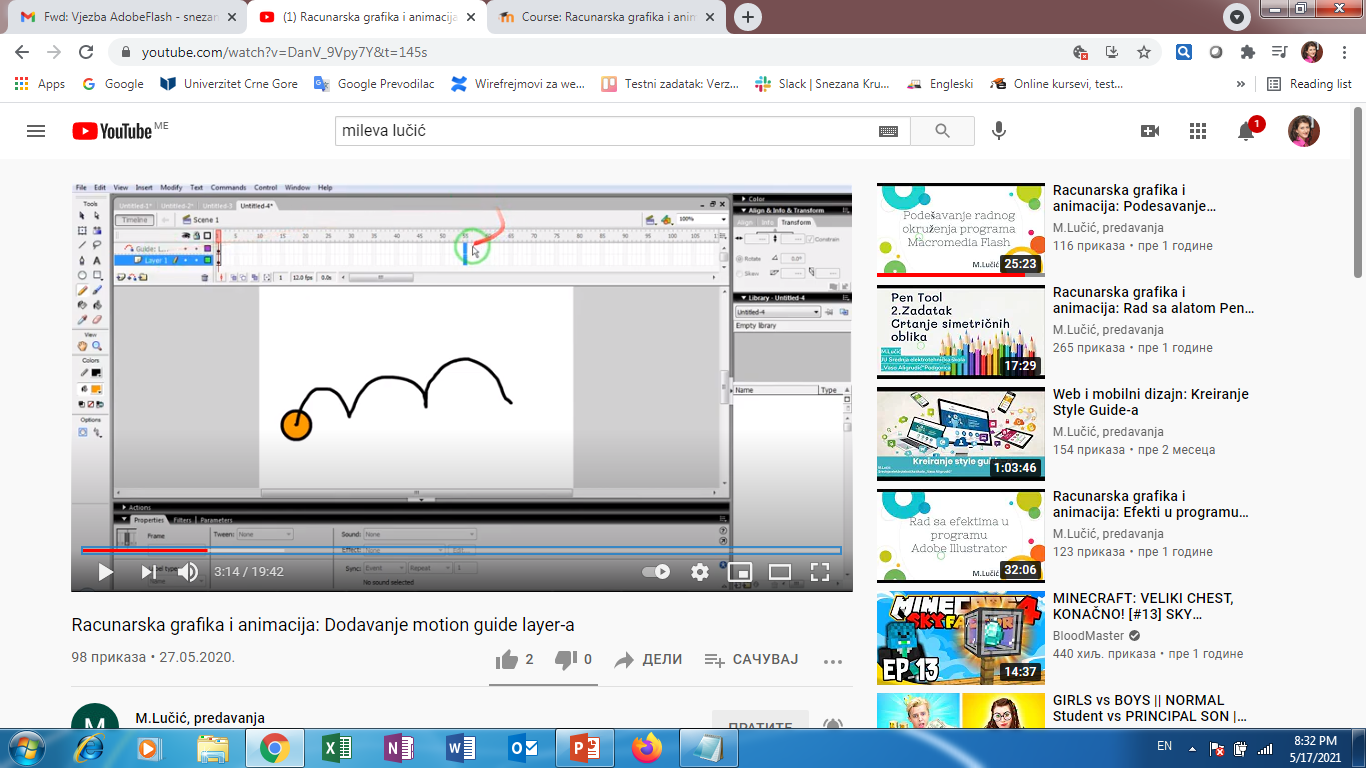 Zatim pritisnemo F6 na tastaturi, da bi od tih od tih frejmova dobila ki frejmove.
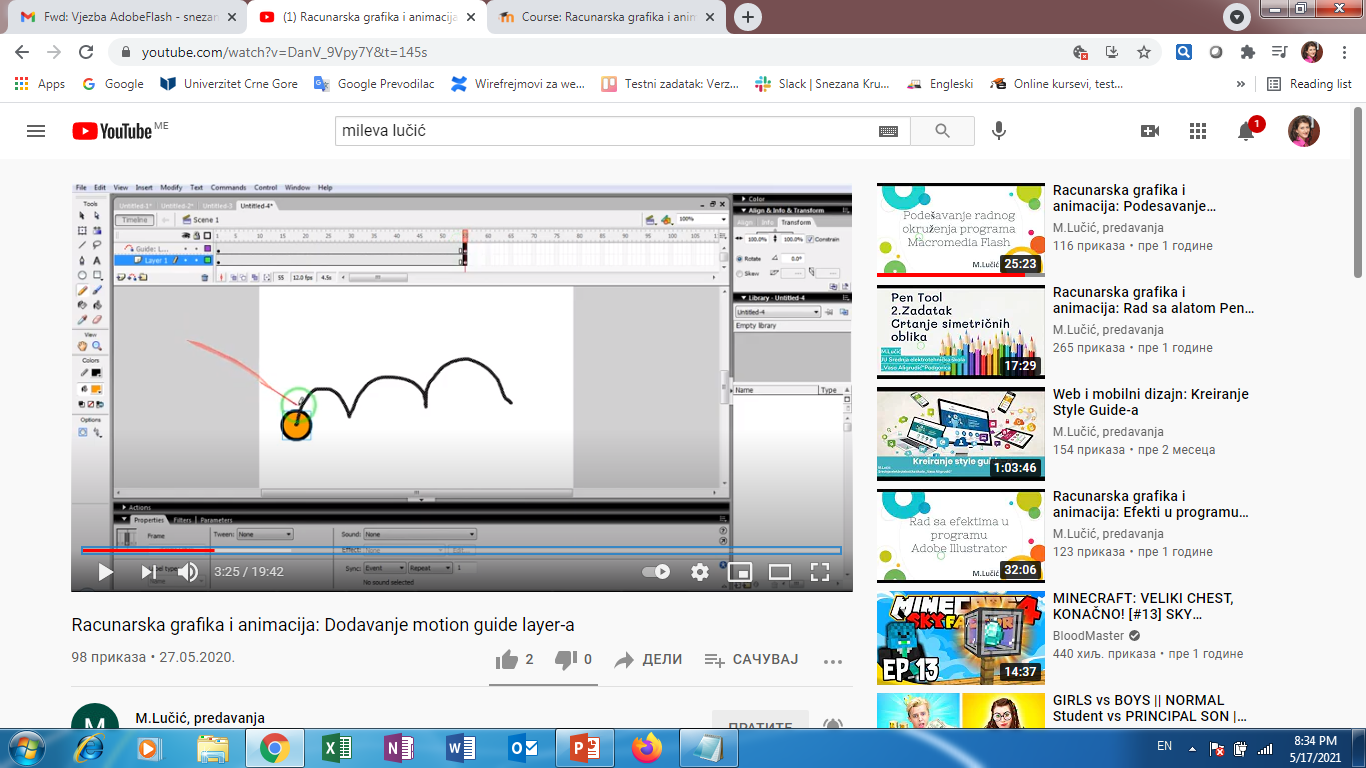 Sada selektujemo samo loptu i jednostavno ja ponesemo na kraj naše putanje.
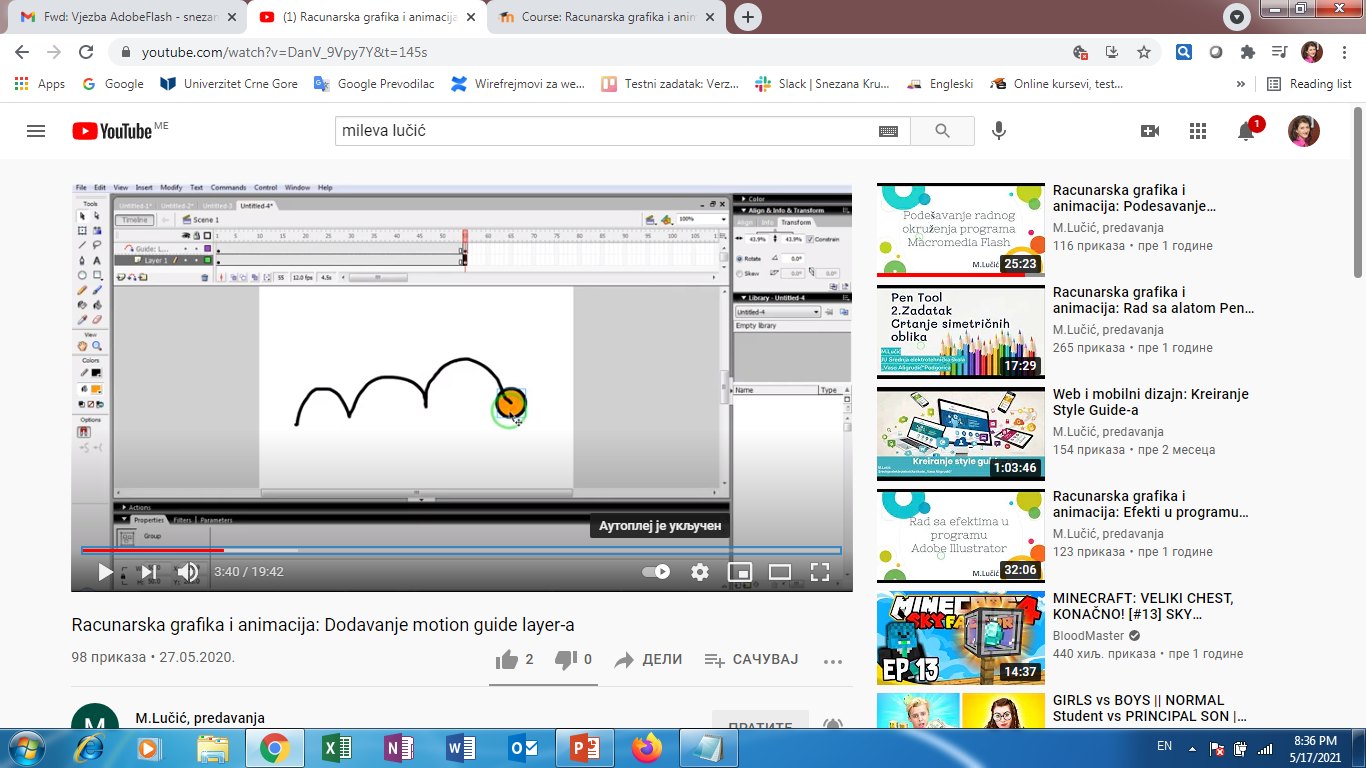 Sad kliknemo negdje po sredini, otprilike, desni klik i Create Motion Tween.
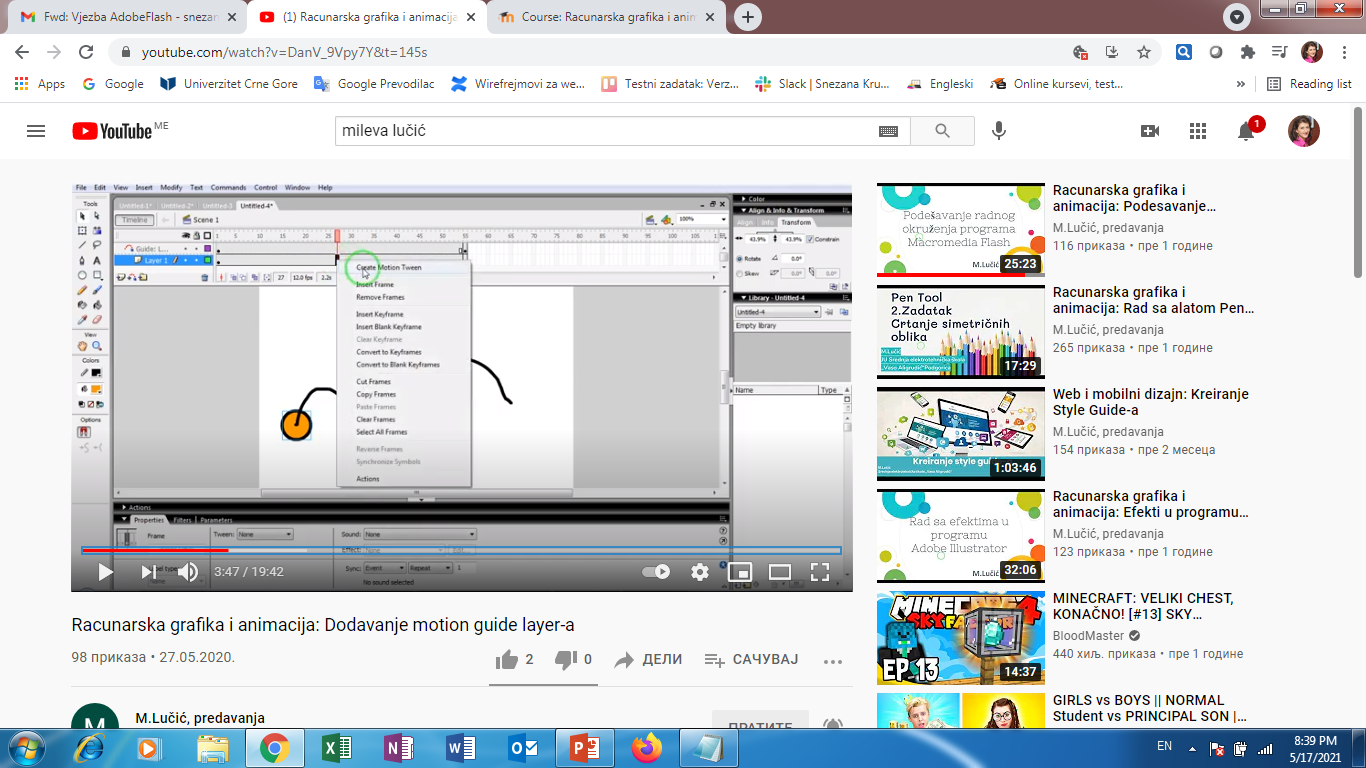 Sada treba samo da testiramo, da vidimo kako izgleda naša animacija Control/ Test Move
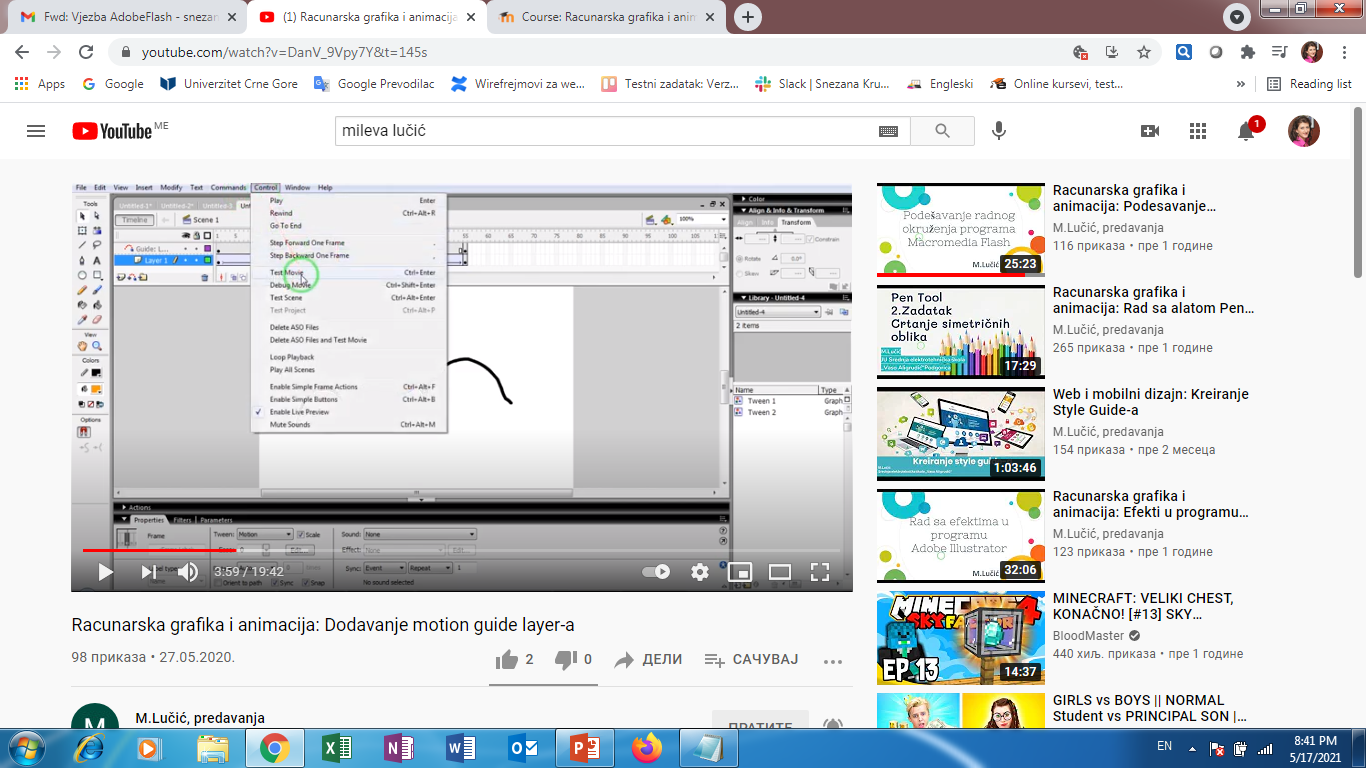 Trebalo bi da možemo da vidimo kako nam se lopta kreće po putanji koju smo kreirali uz pomoć pensil tula, stime što nam se ne prikazuje putanja u našem konačnom fajlu.
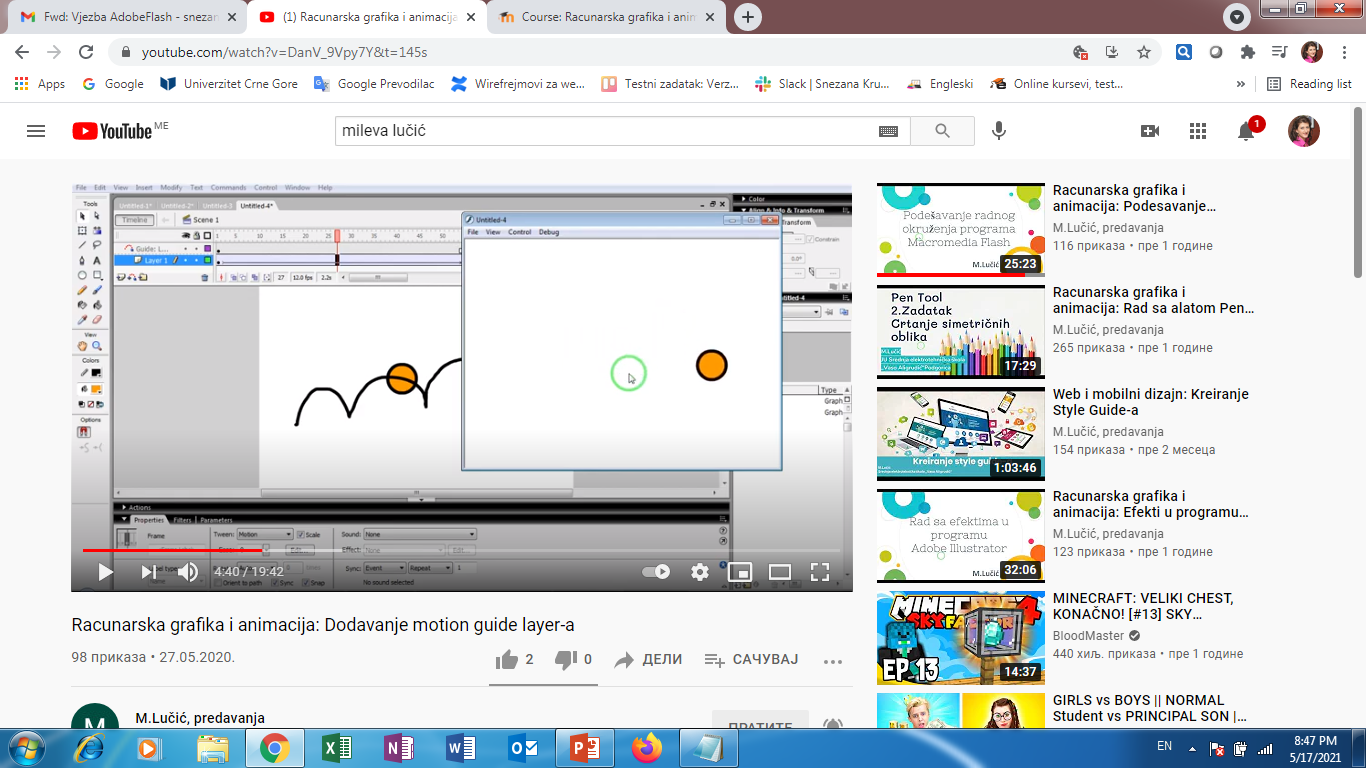 Zadatak 1. je da kreirate jedan ovakav sadržaj kao što je prikazan na pretkodnim slajdovima.